ADVANCE Software: Feature and Code Integration Priorities
Presenter(s)
Date
Introduction
Objective: Review of feedback from users regarding feature prioritization and integration of additional checking/processing codes into the ADVANCE and the ADVANCE CI/CD system.
Overview:
Improvements we are already working on
Top feature requests
Suggested checking/processing code integrations
General feedback on system improvements
2
ADVANCE Improvements we are already working on
In progress:
AMPX integration into ADVANCE: adding AMPX analysis as a part of the ADVANCE workflow.
Better output reports: we know that you didn’t like the Markdown documents, and so we are looking into using Wiki outputs instead.
3
Feature Prioritization Overview
Survey Question: "Please help us prioritize what features to (re)enable into the ADVANCE CI/CD system. "

Top Priorities:
Per-isotope error summaries
Per-element checks (e.g., total cross sections)
Re-envisioned resonance checks
4
Feature Prioritization Results
Top Features Voted as ‘Do Now!’:
Per-isotope error summaries
Per-element checks
Re-envisioned resonance checks
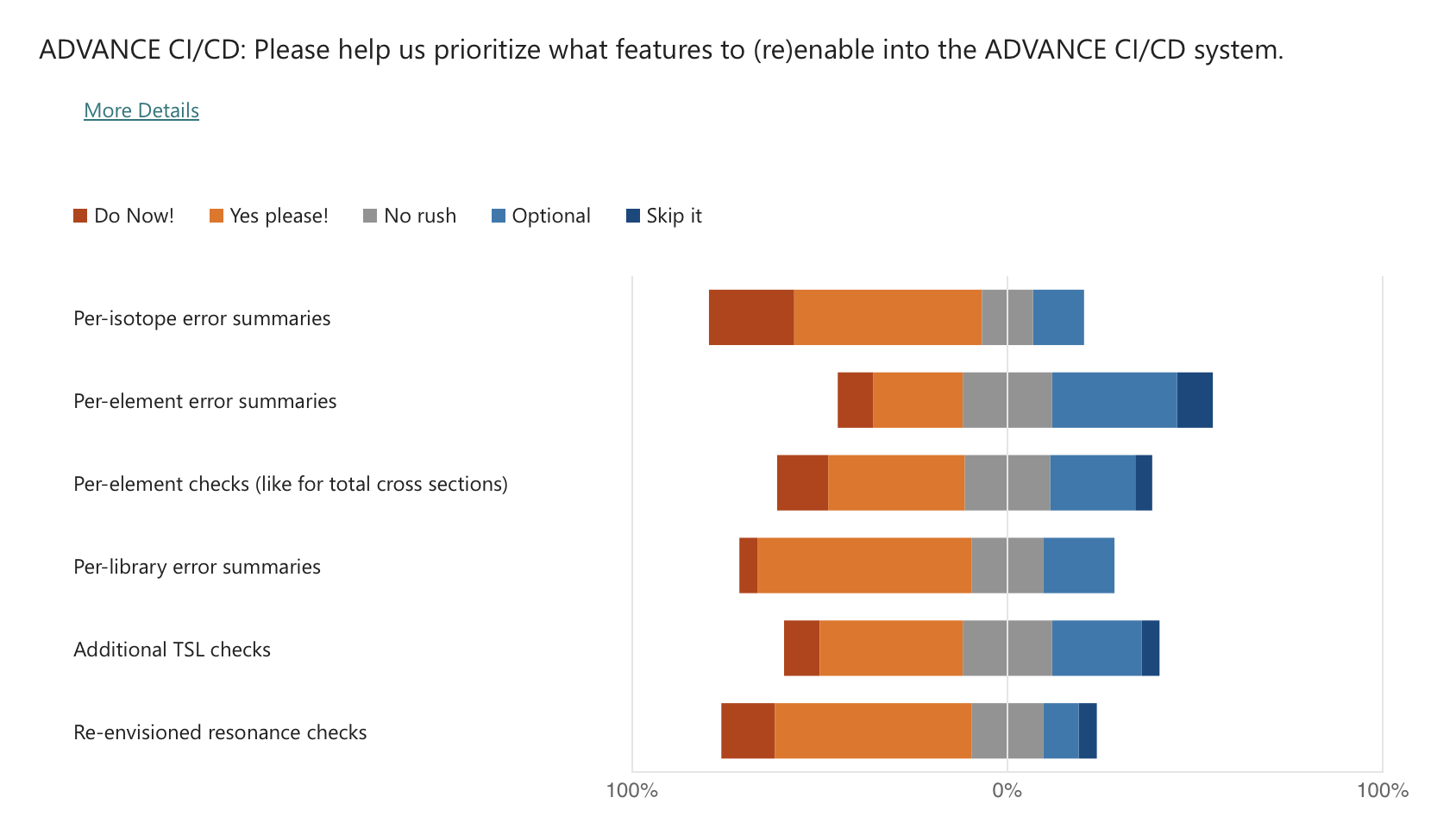 5
Suggestions for New Features
Survey Question: "What other features/checks would you like to see added to the system?"

Notable Responses:
More TSL-related codes/scripts
Sub-library specific checks
Processing using NJOY for basic capability verification
Groupwise processing via NJOY/FUDGE
6
Suggestions for New Features (Cont.)
Additional Feedback:
Multiplicity corrections
Comparisons to quasi-integral measurements
Detecting loss of important information through comparisons with previous evaluations
7
Checking/Processing Code Integration
Survey Question: "Please list what additional checking/processing codes you would like to see integrated into the ADVANCE CI/CD system." 

Top Suggestions:
ENDFtk, FRENDY, OpenMC's library builder
Covariance testing
NJOY for generating ACE files
8
Additional Code Integration Suggestions
Other Requests:
Improved stability in the pipeline workflow
Cross-section plots, neutron scattering plots, and gamma assessments
Benchmark suite that is cross-validated
Enhanced format checking and processing for lesser sub libraries
9
Summary of Key Recommendations
Key Features to Prioritize:
Per-isotope and per-element error summaries
Improved NJOY processing and additional TSL checks

Code Integration:
Focus on ENDFtk, FRENDY, NJOY, and OpenMC
AI-driven summaries of checking results
10
Conclusion
Next Steps:
Begin work on highly prioritized features and code integrations.
Address pipeline stability and enhance system visualization (plots, gamma assessments).
Collaborate with the community to finalize TSL checks and benchmarking processes.
11